Welcome tO THETier 2 COACHES’ MEETing!
GETTING STARTED:

Update your display name in Zoom to read: [Your School], [Your Name] (e.g., Eastside HS, Joe Clark)
Complete the Attendance Survey
Bookmark link to find training resources at : SEB PBIS Tier 2 Academy 
Google drive 

In the chat, please share with me links to  your 2023-2024 TIER 2 TEAM FOLDER (if new)
~15%
[Speaker Notes: LINKS for today: 

Attendance Survey
Evaluation Survey

EDC Website for SEB Academy 
https://sebacademy.edc.org/

Google link to folder: 
PBIS (SEB) Academy Tier 2 Year 2 2023-2024 - Google drive]
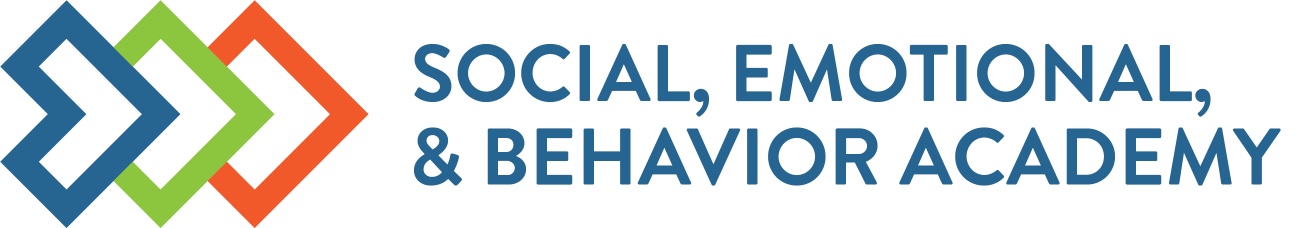 PBIS Coaching MeetingTIER 2, Year 2November 2023
Marcie Handler  

with support from EDC, NEPBIS Network, May Institute & Broad Reach Consulting
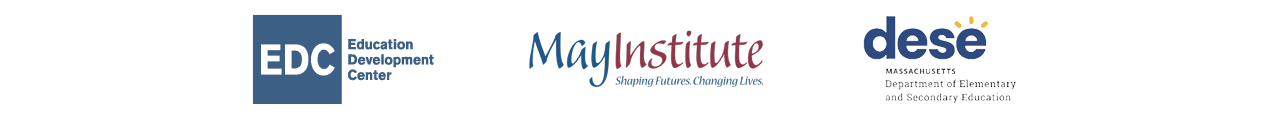 [Speaker Notes: Add trainer names for your event]
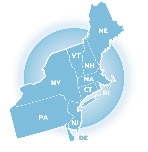 ACKNOWLEDGEMENTS
PBIS.org
Northeast PBIS Network (nepbis.org)
Michigan Integrated Behavior & Learning Support Initiative
FLPBIS
Missouri PBIS
Midwest PBIS Network
Drs. Leanne Hawken, Deanne Crone, & Rob Horner

CASEL
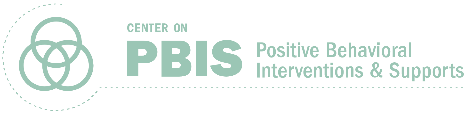 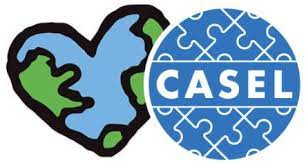 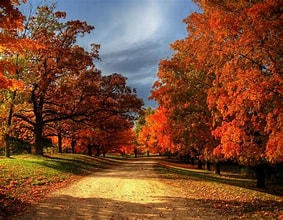 Expect to Connect!
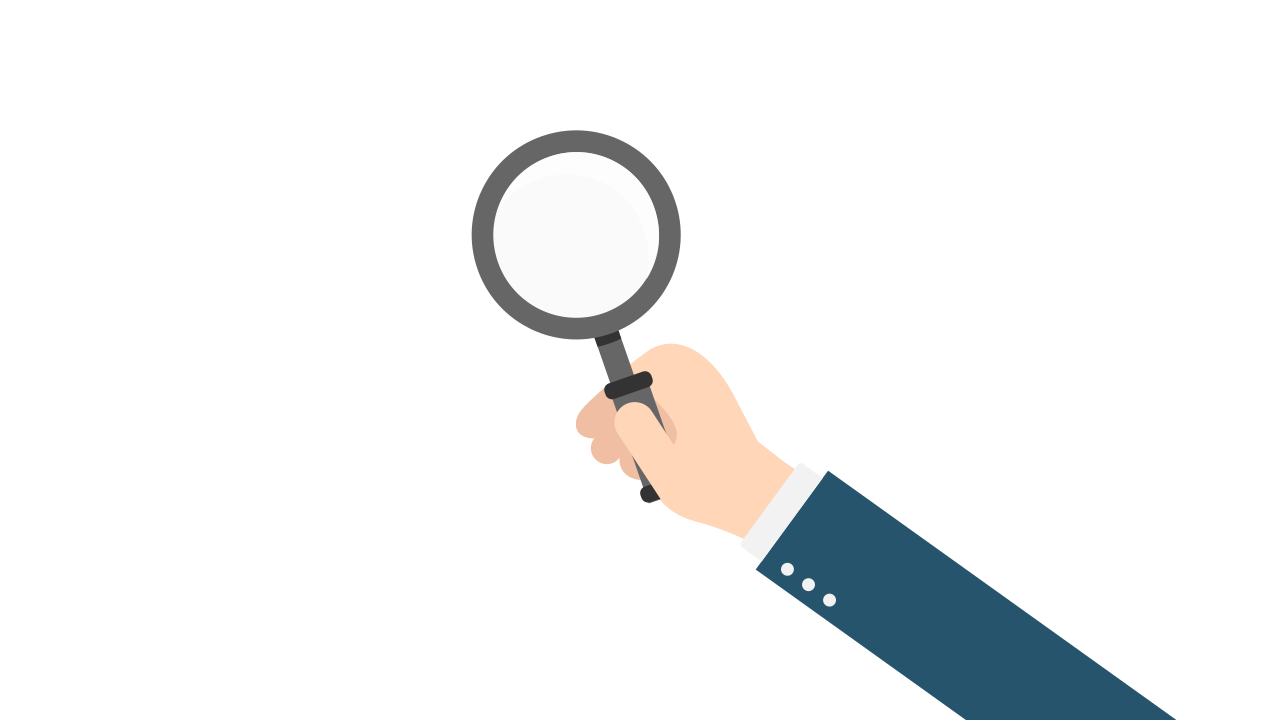 EXPECTATIONS
[Speaker Notes: Taking CARE of…]
LEGEND
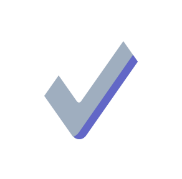 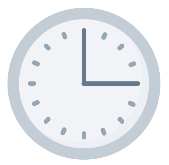 Example
Timing
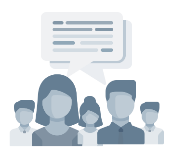 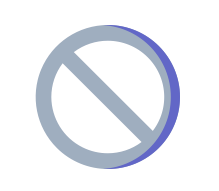 Activity
Non-example
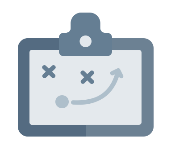 Guidelines
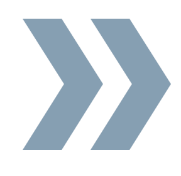 Preview
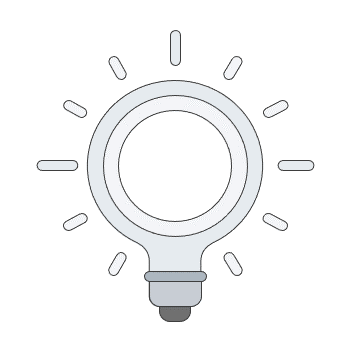 Big Idea
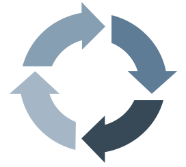 Review
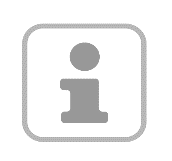 Organization
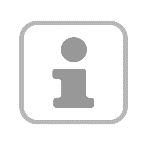 PBIS MEETING DATES – for us!
Coaching Meetings / Peer Share Calls (9-11am)*
Thursday, October 5, 2023
Thursday, November 2, 2023
Tuesday, December 5, 2023
Thursday, January 4, 2024
Thursday, February 1, 2024
Tuesday, March 5, 2024
Thursday, April 4, 2024 – considering 4/2 or 4/11
Thursday, June 6, 2024

* Meetings may end at 10:30am to provide additional opportunities for school specific technical assistance.
TA

Fall Connection 

Winter Connection 

Spring Connection 
* Individual meetings will be scheduled in April/May for Tier 2 TFI self-assessments.
Websitehttps://sebacademy.edc.org
SEB Academy Updates
SEB ACADEMY Overview & Calendar
Webinar 10/17 - Screening and Surveys

November PSC series on Tier 2 – 11/9, 11/14, 11/30
           (review for you, but consider as an “overview” for new team members)

Webinar 11/16, 3-4:30pm: MTSS through an Equity Lens
Webinar 12/12, 9:30-11: High Leverage Classroom Practices
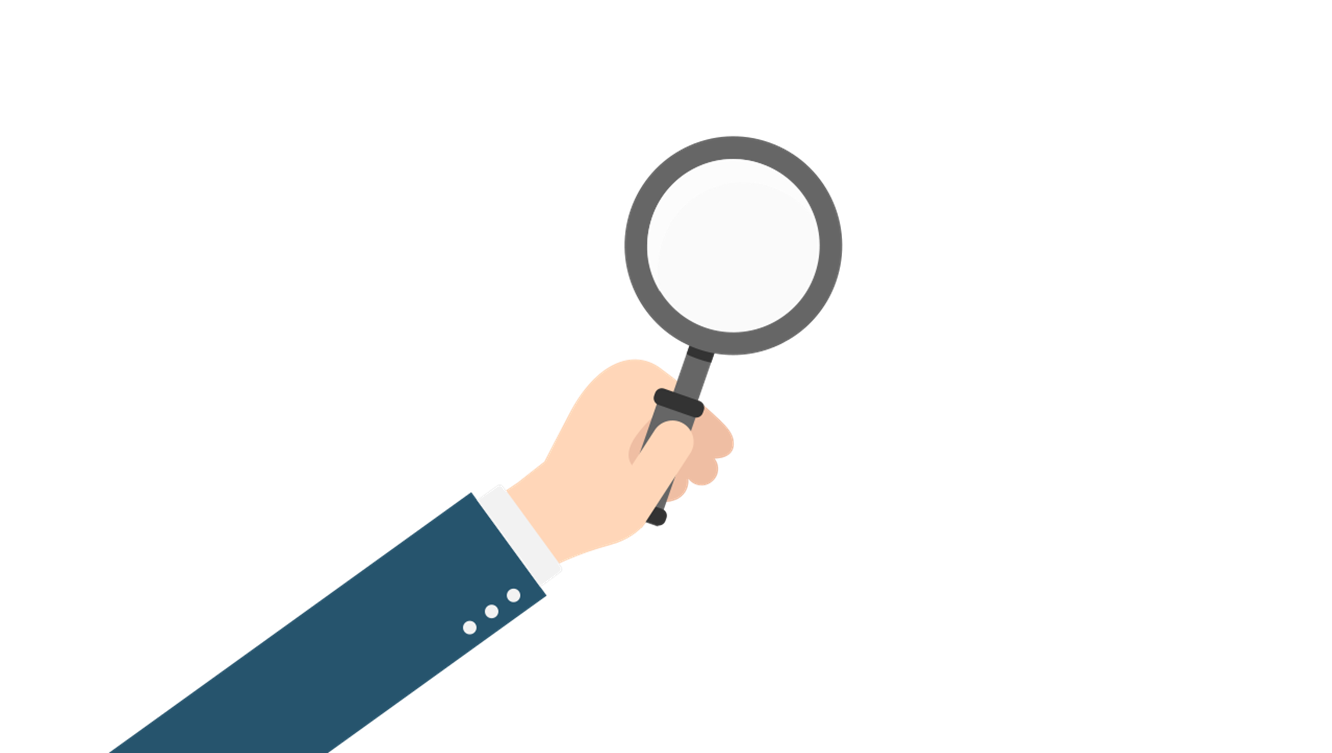 [Speaker Notes: TRAINER NOTE: Please share the website address  https://sebacademy.edc.org]
NEW RESOURCES
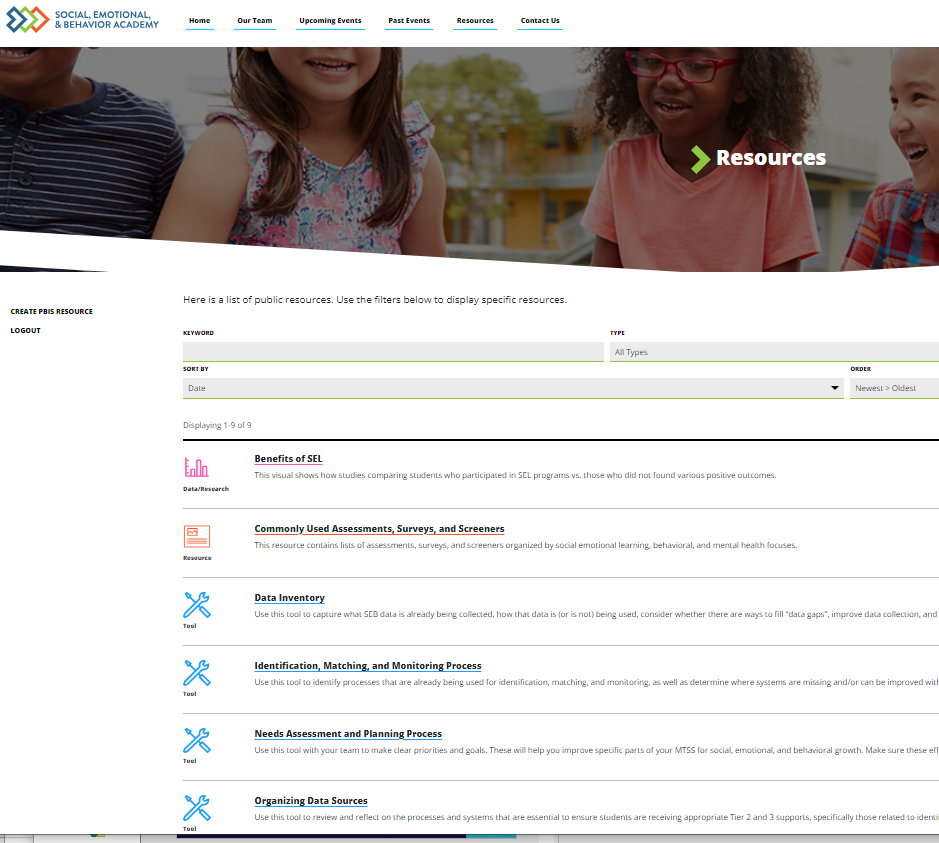 RESOURCES:
 
https://sebacademy.edc.org/list-of-pbis-resources

Needs Assessment and Planning Process
HELPFUL RESOURCES
RESOURCES:
Expert Instruction Podcast: The Who Why How of Tier 2 Decision Making
The October Catch: The Future is Now for Students who Need More Support

Multi-tiered system of supports in the classroom (see Tier 2) 
Video example of a TIPS Tier 2/3 Meeting
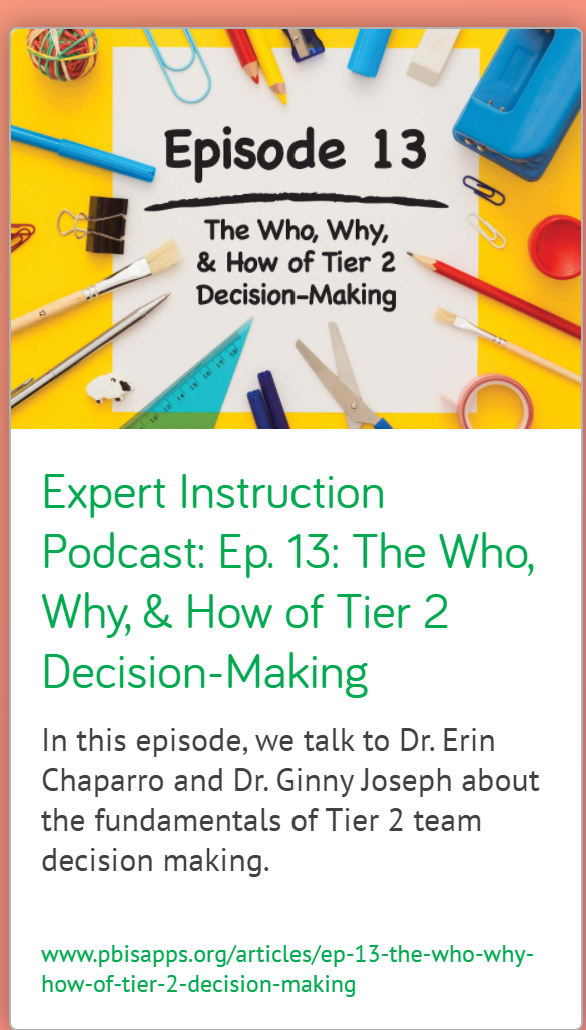 [Speaker Notes: Update]
Agenda & Coaches' Tasks
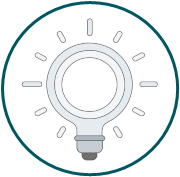 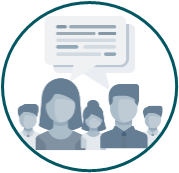 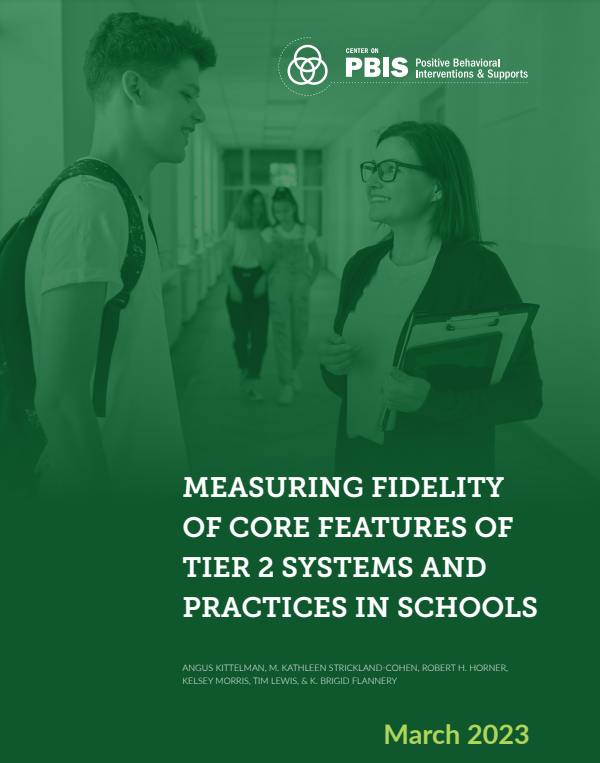 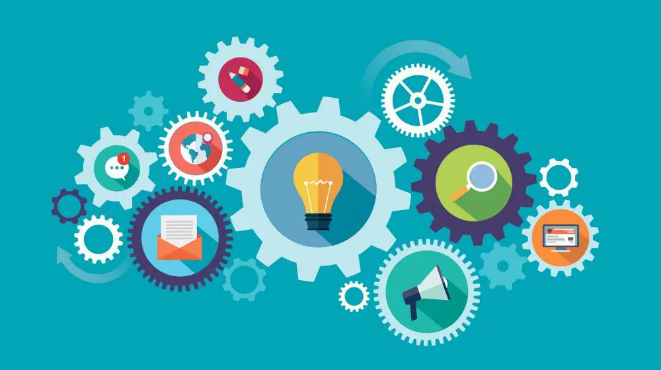 Resources:Measuring Fidelity of Tier 2 Systems and Practices
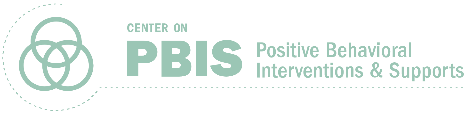 [Speaker Notes: Measuring Fidelity of Tier 2 Systems and Practices
https://assets-global.website-files.com/5d3725188825e071f1670246/641c7addc35f27e4ccbd4452_Measuring%20Fidelity%20of%20Core%20Features%20of%20Tier%202%20Systems%20and%20Practices%20in%20Schools%20(1).pdf]
TEAM FOUNDATION QUICK CHECK
Which features are in place? 
What barriers have you encountered? 
How can they be navigated/changed?
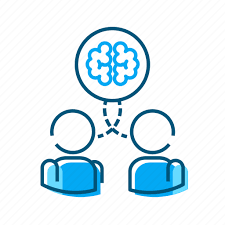 Representative Team
(admin, behavior specialist, coordinators, T1)
Effective and efficient action plan
Communication routines     (Across teams? Regarding referred students? Students receiving supports?)
Family/Student Feedback
Scheduled meetings with agendas and roles
Identified goals
TEAM STRUCTURES
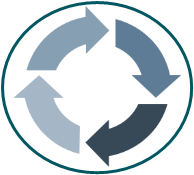 Review team membership; if needed, invite new team members to make it representative 

Start a 2023-2024 action planning document or revisit            the one from last year

Discuss GOALS for the year (guided by self-assessments like TFI, needs assessment, CICO tool).

Establish a regular (monthly) team meeting schedule 

https://sebacademy.edc.org/list-of-pbis-resources
Have you completed and shared this doc?
[Speaker Notes: Find action plan templates, team membership and meeting schedule tool under “pbis resources” on the website 
https://sebacademy.edc.org/list-of-pbis-resources

https://sebacademy.edc.org/tier-2-team-profile-and-meeting-schedule]
3-Tiered System of Support 
Necessary Conversations (Teams)
Universal
Team
Problem Solving Team
Tertiary Systems Team
Targeted Systems Team
Plans SW & class-wide supports
Standing team; uses FBA/BIP process for one youth at a time
Uses Process data; determines overall intervention effectiveness
Uses process data; determines overall intervention effectiveness
WORKING SMARTER
ACTIVITY
How does the Tier 2 Team ‘fit’ with other teams?
How do your teams work together to support students and staff?
[Speaker Notes: If you’re in a smaller school, you may want to use an existing team as your Tier 2 team.
Your Tier 2 team could be the same or a subset of your Tier 1 team. 

Tier 2 teams are often smaller than Tier 1 teams (4-6 members). Dedicate one meeting per month to Tier 2 systems.
Or Tier 2 team could be your existing problem solving team.
Or you may want a separate team to oversee the development and implementation of Tier 2 interventions and systems and have a separate Tier 2 team, especially if you are in a large school with a variety of Tier 2 interventions to coordinate and monitor.]
Working Smarter at Tier 2
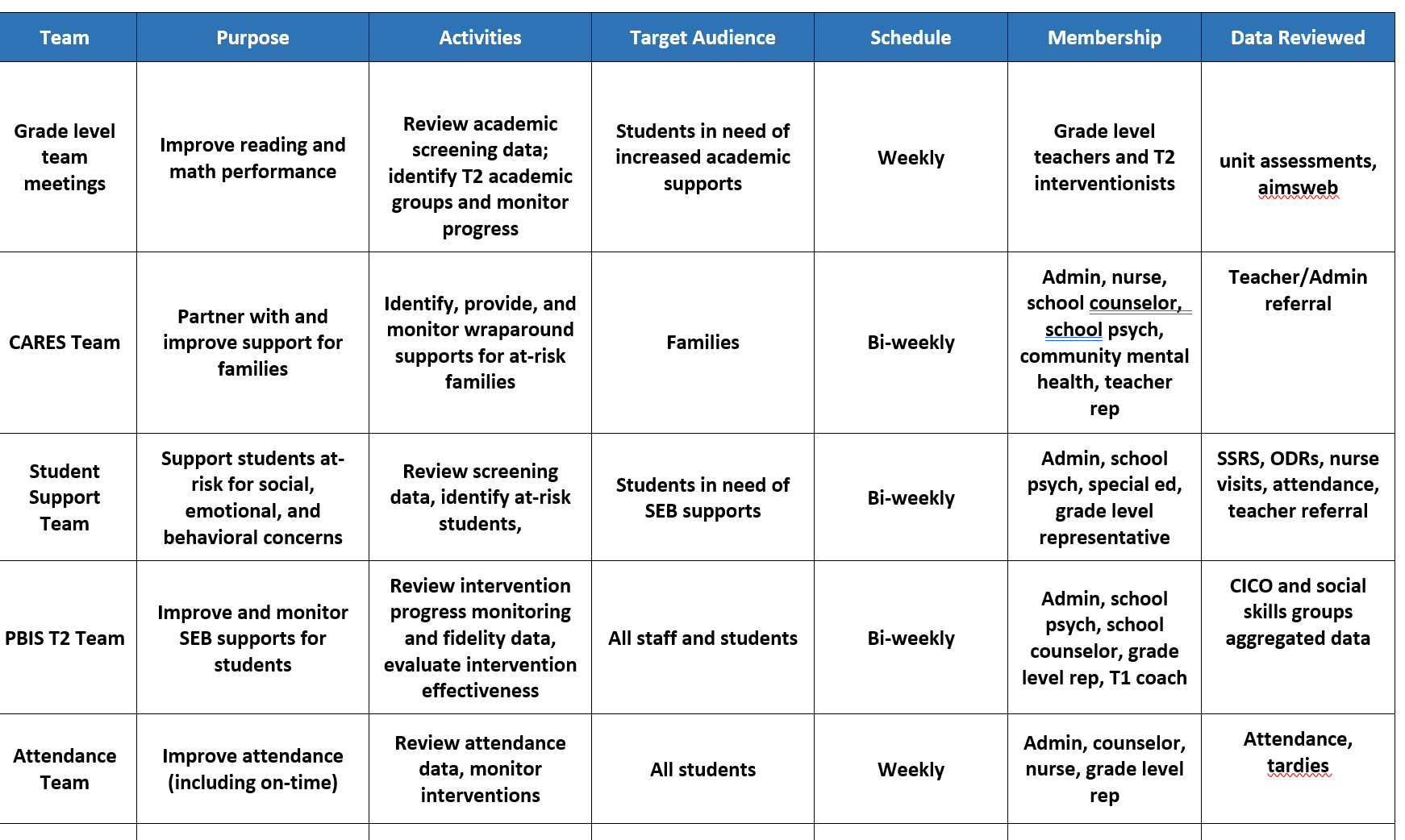 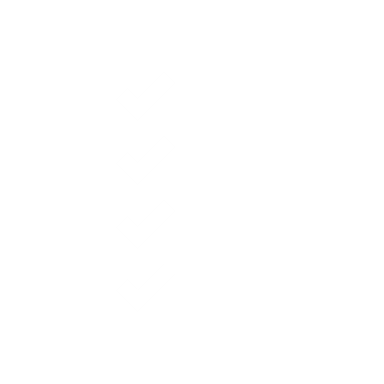 BUILD SYSTEMS: TIER 2 ANNUAL PLANNING
Acknowledgment Plans
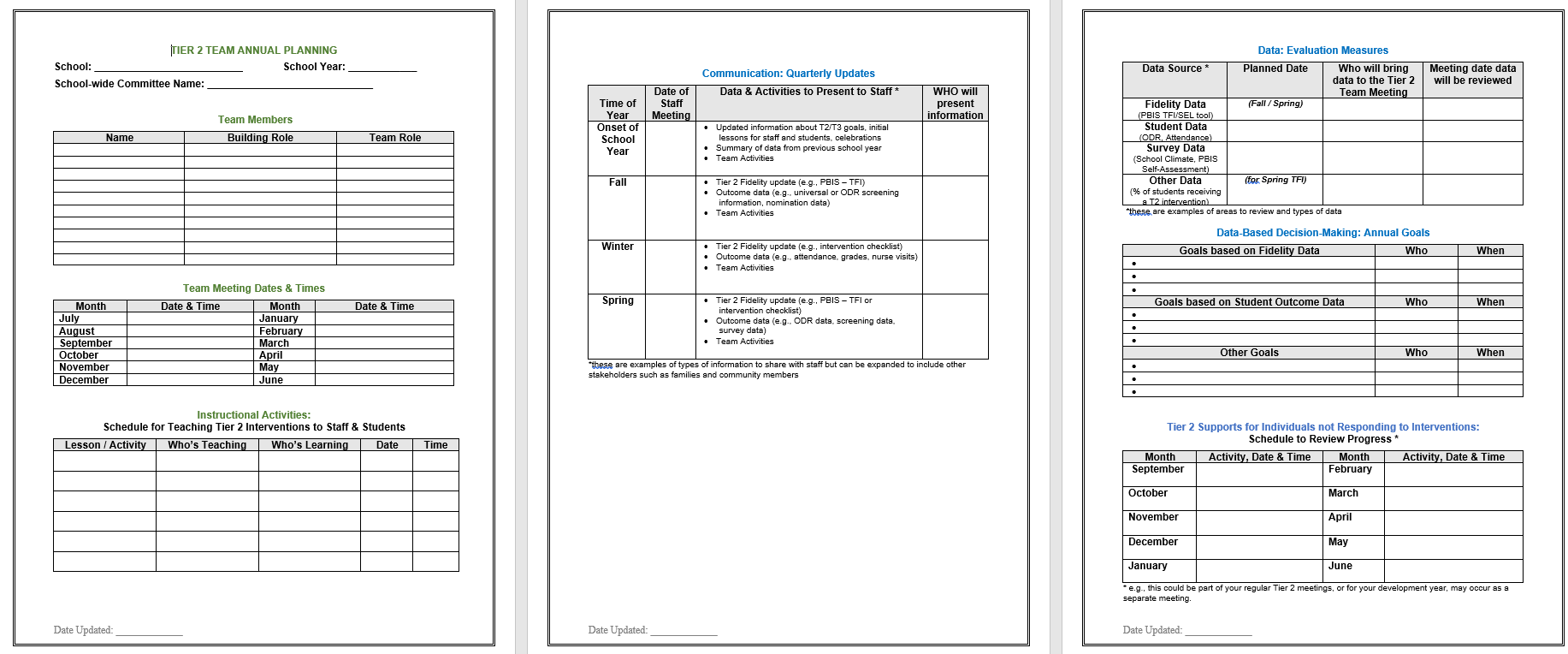 Evaluation Measures
Team 
Info
Annual Goals
Tier 2 Student Follow Up
Communication
Teaching T2 Routines
[Speaker Notes: This Action plan is more advanced and is intended for schools in years 2 and beyond. Review with the team.  
 
https://sebacademy.edc.org/annual-action-plan-template-advanced   
TIER 1 ANNUAL TEMPLATE


https://docs.google.com/document/d/1Pbgwf6u4tXLXPFK_4wvMpFGFKmGMKDhC/edit?usp=drive_link&ouid=113908941090752513118&rtpof=true&sd=true]
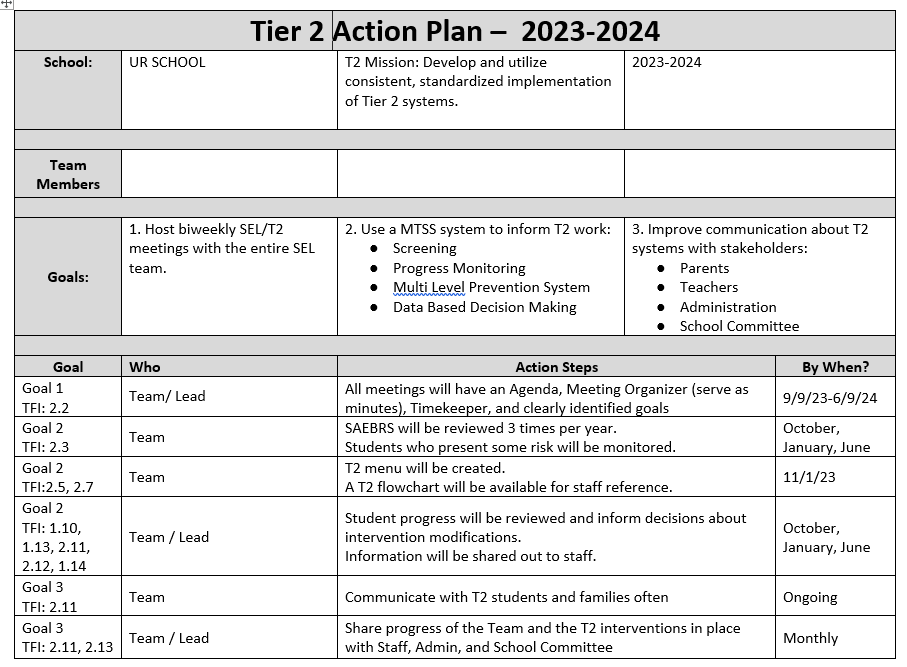 Sample Action Plan
ACTIVITY: IDENTIFY TEAM GOALS
Last month you were using your TFI Spring assessment (and possibly the SEB Needs Assessment) to IDENTIFY TEAM GOALS 

Today…SHARE
TIER 2 YR 2 PBIS Coaches share 2023-2024
5 minutes
5 minutes
Independent Jot

Independent Review
[Speaker Notes: Virtual “gallery walk” – add to the shared google doc and review what others indicate are team goals.]
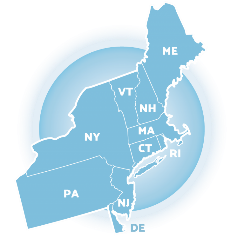 Glows & Grows:Tier 2 Foundational Systems to support  Implementation
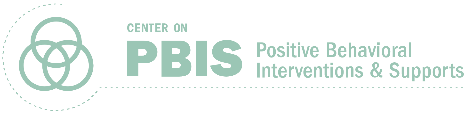 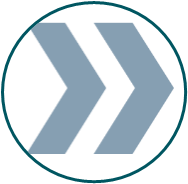 Methods for Identification
Gather information for the November meeting
Screening
Nomination
Data Decision Rules
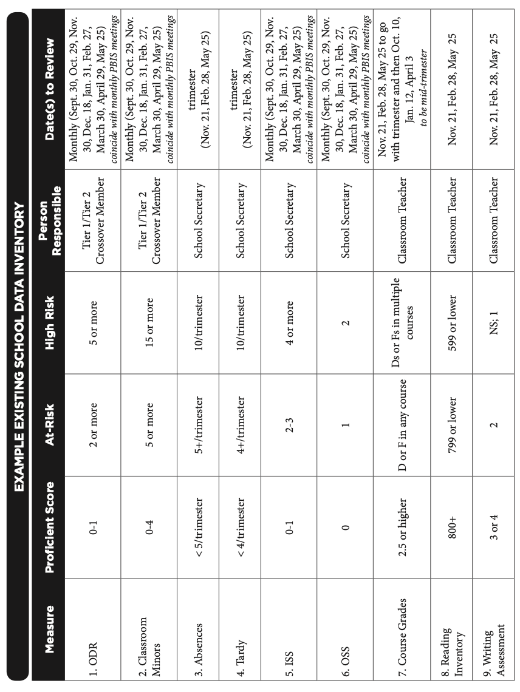 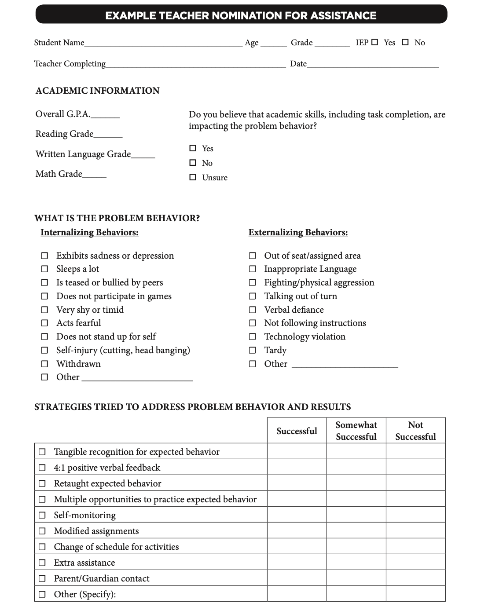 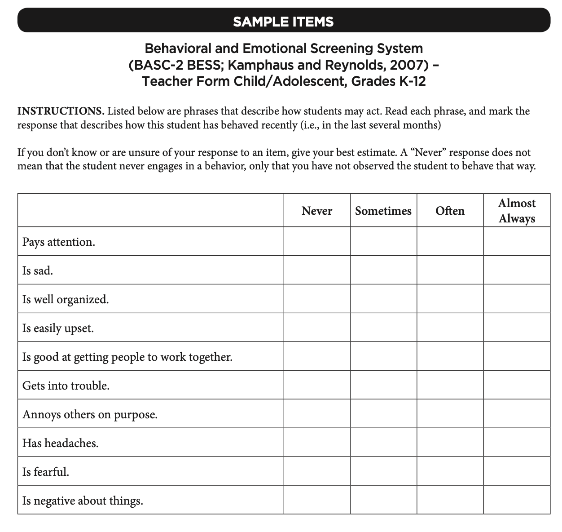 Do we have something simple?
What are some of our data sources?
Is the school using a universal screener?
[Speaker Notes: Initial step: 
Have you rolled out the nomination form? 
Identified data sources? 


Advanced steps: 
Are the decision rules clear for various data sources? When do you review that data? 
Can you provide a one page overview for staff and families about the universal screener? 

Additional Resources to guide your team discussion: 
https://sebacademy.edc.org/identification-matching-and-monitoring-process]
ACTIVITY & DISCUSSION: GLOWS & GROWS
What is something to celebrate & something you’re working on related to:

Tier 2 organizational systems
Consider: 
Teaming
Data systems
PD / roll out to staff, students, and families
Add to our shared doc
5 minutes
15 minutes
Independent Jot

Whole Group
[Speaker Notes: https://docs.google.com/presentation/d/1cs8kepbXc1DDpL8440wTcwUHu0BRGgBxgPKTZPhIauI/edit?usp=drive_link]
NOVEMBER: REVIEW METHODS TO IDENTIFY STUDENTS
Share examples of your school’s Nomination / request for assistance form (RFA) (3 examples)
Share examples of your school’s Data decision Guidelines 
Share example of your school’s Screening process (if applicable)

DISCUSS: Common themes, barriers to implementation 


https://sebacademy.edc.org/list-of-pbis-resources
Questions?
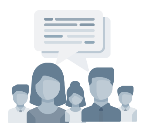 [Speaker Notes: Last month we shared examples from BCS
Who else will share this month?]
ADDITIONAL RESOURCES
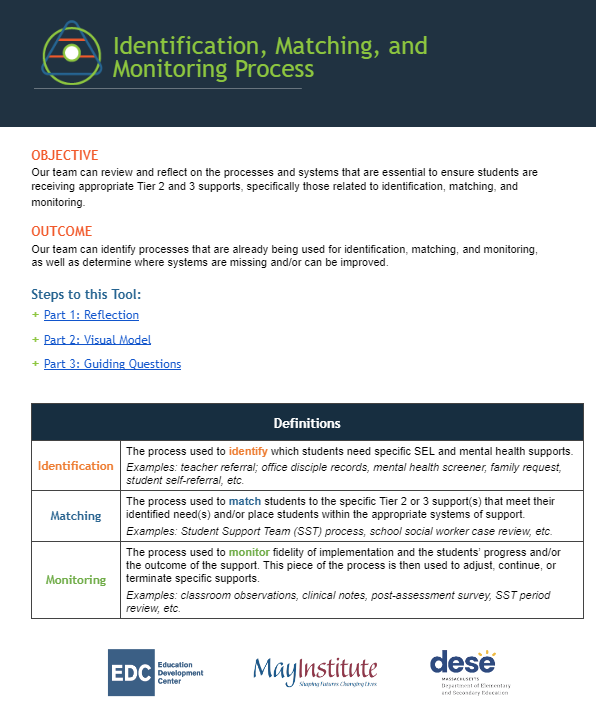 https://sebacademy.edc.org/identification-matching-and-monitoring-process

Guidance for Systematic Screening: Lessons Learned from Practitioners 

Selecting a Universal Behavior Screening Tool: Questions to Consider
[Speaker Notes: RESOURCES

Identification, Matching, and Monitoring Process
https://sebacademy.edc.org/identification-matching-and-monitoring-process
or
https://docs.google.com/document/d/1iF5paaTaJdyiW5KCVNdsKTdzJF1rvPobXyBc-K7LGu4/edit?usp=drive_link]
ADDITIONAL RESOURCES
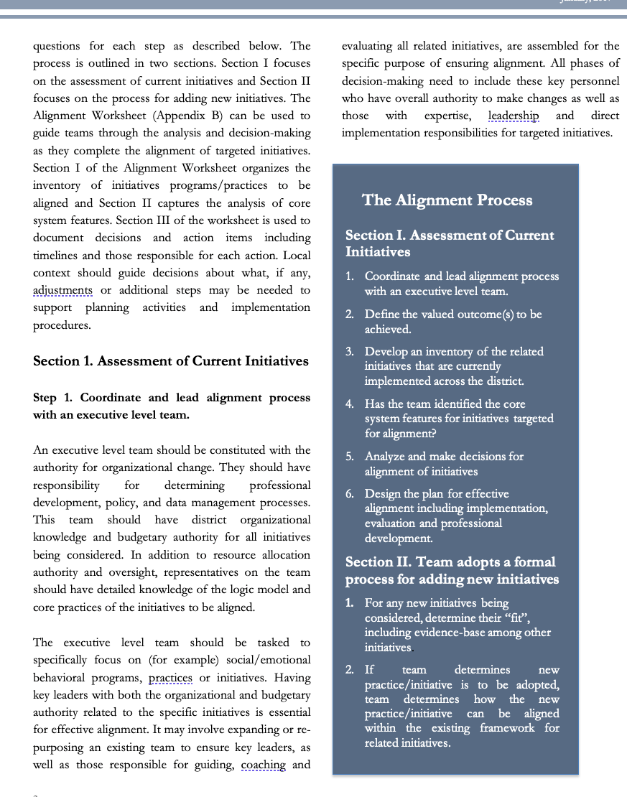 RESOURCES:
Guidance for Systematic Screening: Lessons Learned from Practitioners 

Selecting a Universal Behavior Screening Tool: Questions to Consider
[Speaker Notes: RESOURCES
- Team meeting profile & meeting schedule: https://nepbis.org/wp-content/uploads/2021/08/Team-Profile-and-Meeting-Schedule-Document-1.docx
- Team meeting foundations checklist: https://nepbis.org/wp-content/uploads/2020/09/Conducting-Leadership-Meetings-Worksheet.docx 
- Alignment Checklist: https://nepbis.org/wp-content/uploads/2021/09/MA-Academy-Integration-and-Alignment-Activity.docx 

READINGS:
- Technical Guide for Aligning Programs: https://www.pbis.org/resource/technical-guide-for-alignment-of-initiatives-programs-and-practices-in-school-districts 
- Integration & Aligning Family Engagement in PBIS: https://www.pbis.org/resource/aligning-and-integrating-family-engagement-in-pbis 
- PBIS & SEL as Essential Life Skills:  https://www.pbis.org/video/social-emotional-learning-cultivating-essential-life-skills]
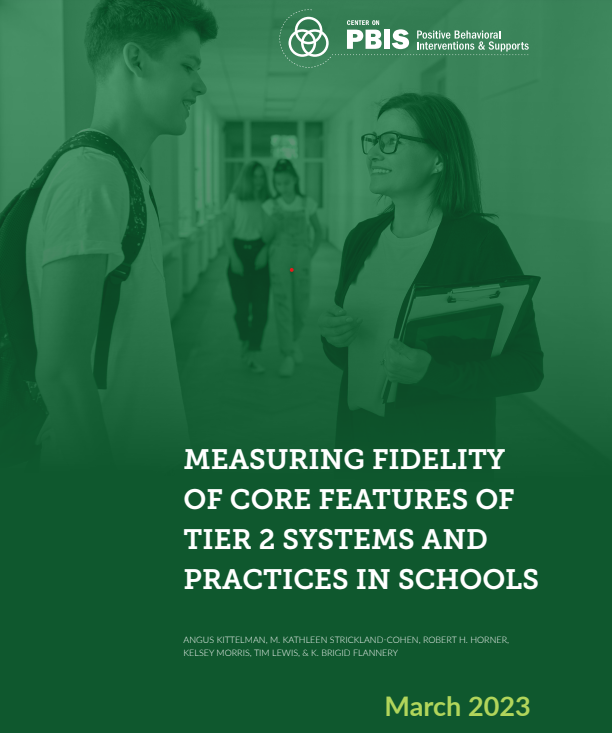 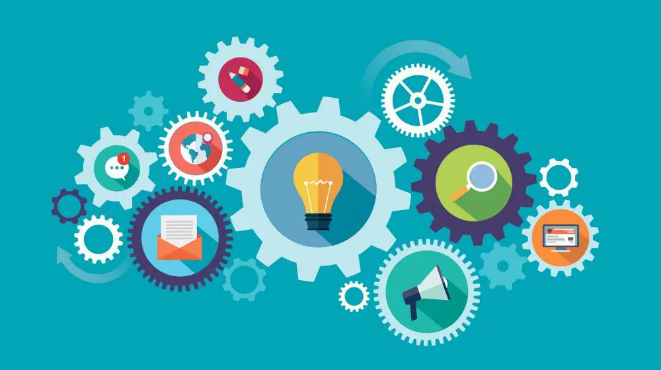 Resources:Measuring Fidelity of Tier 2 Systems and Practices
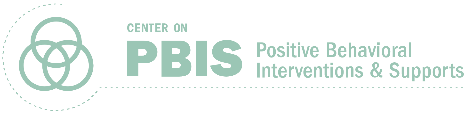 [Speaker Notes: Measuring Fidelity of Tier 2 Systems and Practices
https://assets-global.website-files.com/5d3725188825e071f1670246/641c7addc35f27e4ccbd4452_Measuring%20Fidelity%20of%20Core%20Features%20of%20Tier%202%20Systems%20and%20Practices%20in%20Schools%20(1).pdf]
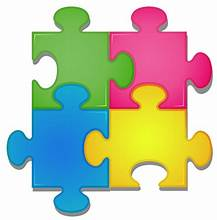 BREAKOUT ROOM ACTIVITY
Divide into 2 groups 
ALL READ: Page 3 first column “Importance of Tier 2 PBIS” 

GROUP 1 read: page 3-5 “Core Features of Tier 2 Organizational Systems

READ: page 5-6 Core Features of Tier 2 Practices 

In each group… DISCUSS 2-3 of the 7 features; 
      What has your team has put in place related to that feature?

Read ahead… measuring fidelity of  the INTERVENTIONS.
Thoughts? 
Barriers?
15 minutes
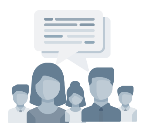 [Speaker Notes: What is in place? What needs to be developed? What needs to be improved?]
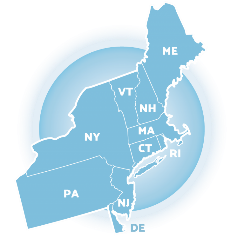 Big Ideas Check In: Match to Intervention
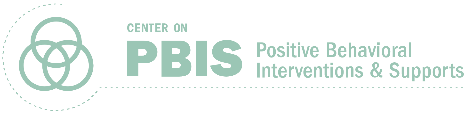 Tier 2 FOUNDATION STEPS
Establish a representative T2 leadership team
1
Develop an equitable process for matching student need to practices
6
Develop a collaborative process for identifying students
2
Develop a process for progress monitoring, data-based decision rules
7
Evaluate, select and adopt culturally appropriate tier 2 practices
3
Develop procedures for modifying/ adjusting implementation
8
Develop a process to install selected practices
4
Develop evaluation routines for fidelity and outcome data
9
Develop procedures to train staff and students; partner with families and community
5
Document and share routines, practices, and policies
10
[Speaker Notes: COACHES: 
Seeing all of these steps can be uncomfortable or overwhelming – the goal is to walk away with an understanding of the elements and need to prioritize time and resources to get the steps achieved over a period of time.]
TARGETED INTERVENTIONS ORGANIZER
Systems
Purpose : 
Document and evaluate current interventions 
Determine whether targeted interventions 
1) meet the needs of students, and
2) are implemented systematically 

+ ENHANCED Communication
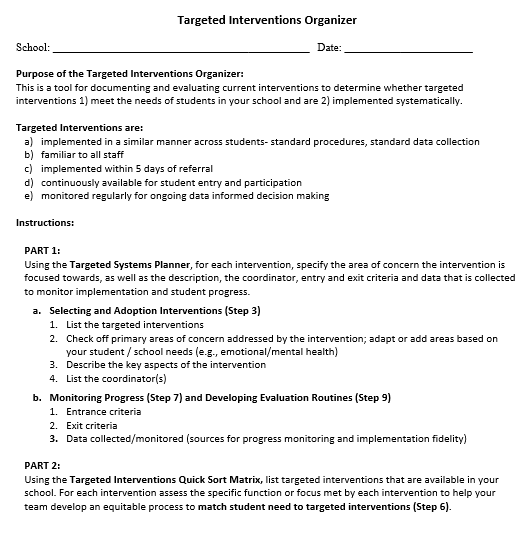 [Speaker Notes: The Targeted Interventions ORGANIZER gives teams some guidance to document and evaluate their current interventions. 

During this process, we try to consider “fit” and “resources” in order to enhance, eliminate, or add interventions. 

By establishing SYSTEMS, teams will be able to evaluate how meaningful and effective the interventions, if aspects need to be refined for them to work better, and what other interventions might be needed to address student needs.]
DECEMBER: MATCH TO INTERVENTION
1. Share examples of your school’s Targeted Intervention Organizer

2. Share examples of your T2 INTERVENTION CHECKLIST -  self-assess systems/features  
        e.g., CICO Rollout or CICO Self-Assessment

3. Consider or prepare additional PD for partners

DISCUSS: Common themes, barriers to implementation 
https://sebacademy.edc.org/list-of-pbis-resources
Questions?
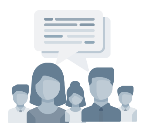 [Speaker Notes: Targeted Intervention Organizer - Elmwood example?]
1:1 Coaching Support 
or 
Team Support
FALL Technical Assistance (TA)SCHEDULE DATES / SET GOALS
Establish
Routines
Work 
smarter!
Review 
Practices
Data-based Decisions
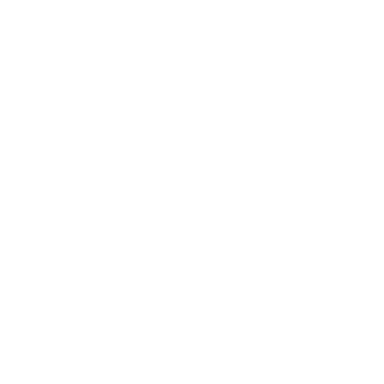 Problem solve barriers
Evaluate
outcomes
[Speaker Notes: Fall Objectives: 1) self-reflection 2) set annual goals 3) fidelity of organizational systems / routines]
ACTIVITY: SELF-ASSESS TIER 2 TFI (WINTER)
Login to www.pbisapps.org
Click on PBIS assessments, then “open survey window.”
Click on SWPBIS TFI 2.1; “take survey”
Choose today’s date, team members 	w/o coach, and no walkthrough 
Complete only Tier 2 items as a team 
	(2.1-2.13)
Add priority items to your action plan
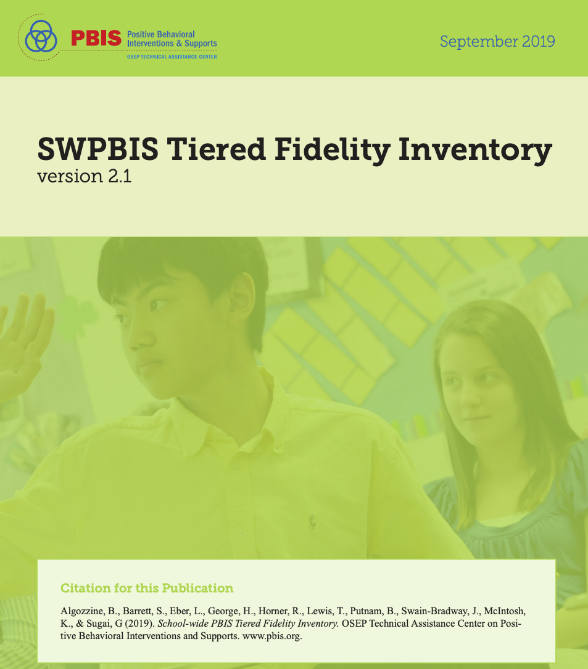 PBIS TFI document
Plan for 30 minutes
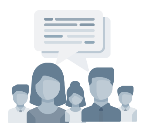 [Speaker Notes: TRAINERS – Prompts for activity below; allow 30 minutes. Emphasize baseline for action planning 

Login to www.pbisapps.org
Click on PBIS assessments, then “open survey window.”
Click on SWPBIS TFI 2.1; “take survey”
Choose today’s date, team members w/o external coach, and no walkthrough 
Complete only Tier 2 items as a team (2.1-2.13)
Add items to your action plan; remember this is just a baseline!]
Communicate Interest in Topic Areas
WINTER Coaches Meeting
December/January
BIG IDEAS
Matching & Selecting Tier 2 Practices
Evaluating T2 outcomes

Possible Topics: 
Data based decisions (drill down using the T2/T3 student monitoring tool) 
Evidence-based interventions (e.g., CBT, Skills Groups, Check and Connect, Mentoring)
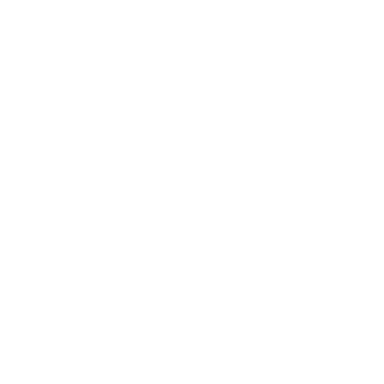 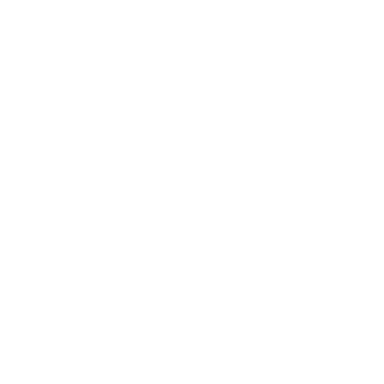 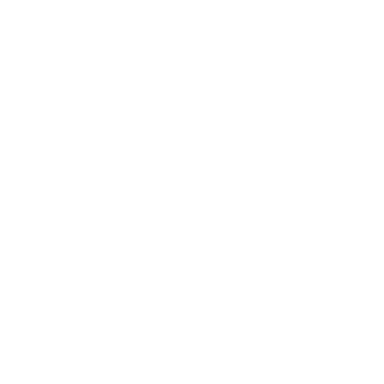 [Speaker Notes: UP NEXT: 

Selecting T2 EBP 

Data based decisions – when progress monitoring indicates the need for modifications 


CICO adaptations 
Skills Groups]
Agenda & Coaches' Tasks
CONTACT INFORMATION: 
Marcie Handler 
mwhandler@gmail.com
EVALUATION
Please remember to complete the evaluation to receive your Certificate of Attendance!